Regressions
Summary of this lesson
“All models are approximations. Essentially, all models are wrong, but some are useful.”-George Box

How can we model the data?
*This lesson refers to chapter 8 of the GIDS book
Guide to Intelligent Data Science Second Edition, 2020
2
Content of this lesson
The Regression Task
Linear Regression
Other Regressions
Logistic Regression
Robust Regression
Regression for Classification
Practical Example
Guide to Intelligent Data Science Second Edition, 2020
3
Datasets
Datasets used : adult dataset
Example Workflow: 
„Logistic regression“ https://kni.me/w/LWHdcrt_DFIepk0p
Missing value handling
Logistic regression
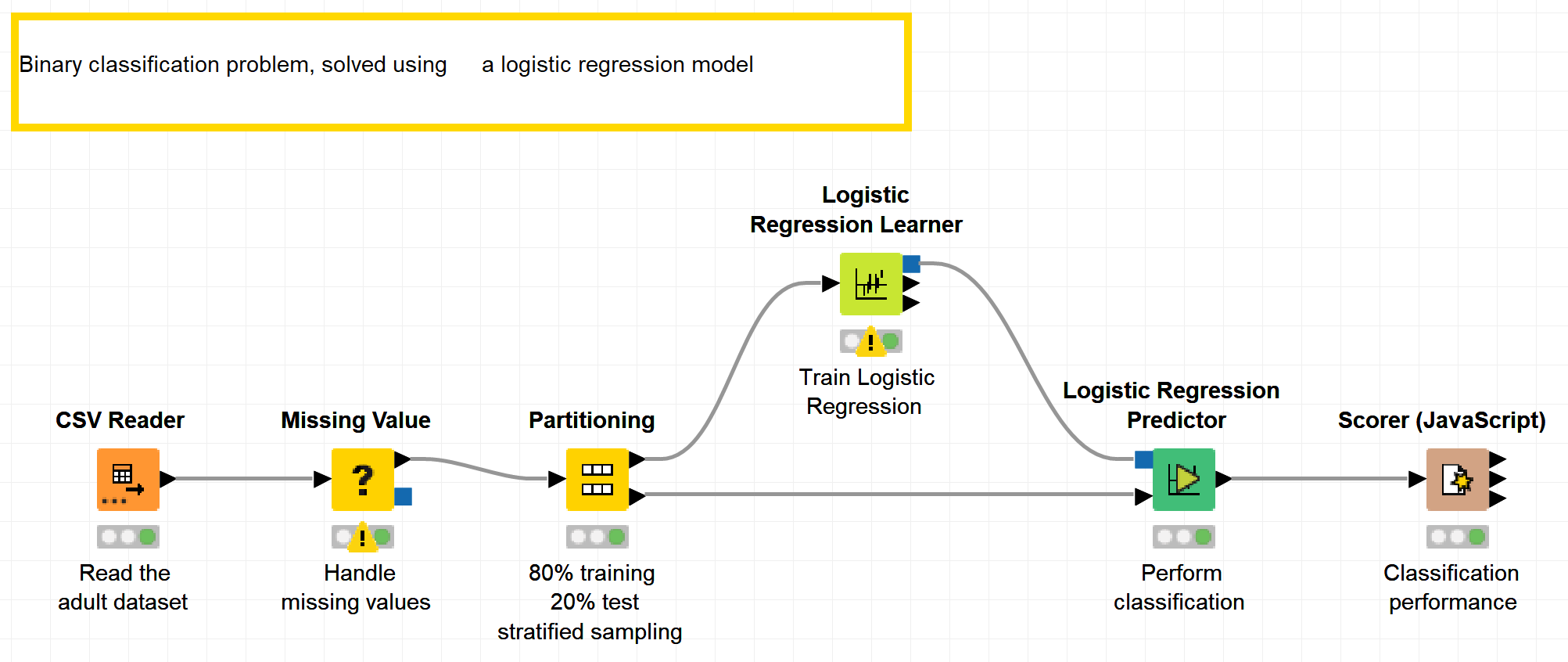 Guide to Intelligent Data Science Second Edition, 2020
4
The Regression Task
Guide to Intelligent Data Science Second Edition, 2020
5
Note
We are focusing on methods that find explanations for an unknown dependency within the data.

 Supervised (because we know the desired outcome)
 Descriptive (because we care about explanation)
Guide to Intelligent Data Science Second Edition, 2020
6
The Regression Task
Goal: Explain how target attribute depends on descripitive attributes
Target attributes 		 Response variable
Descriptive attributes 	 Regressor variables

As a parameterized function class f
Estimate parameters to describe the 
relationship
Must be simple enough for interpolation and 
extrapolation purposes
Example:Line (black) v.s. Polynomial (blue) with degree 7
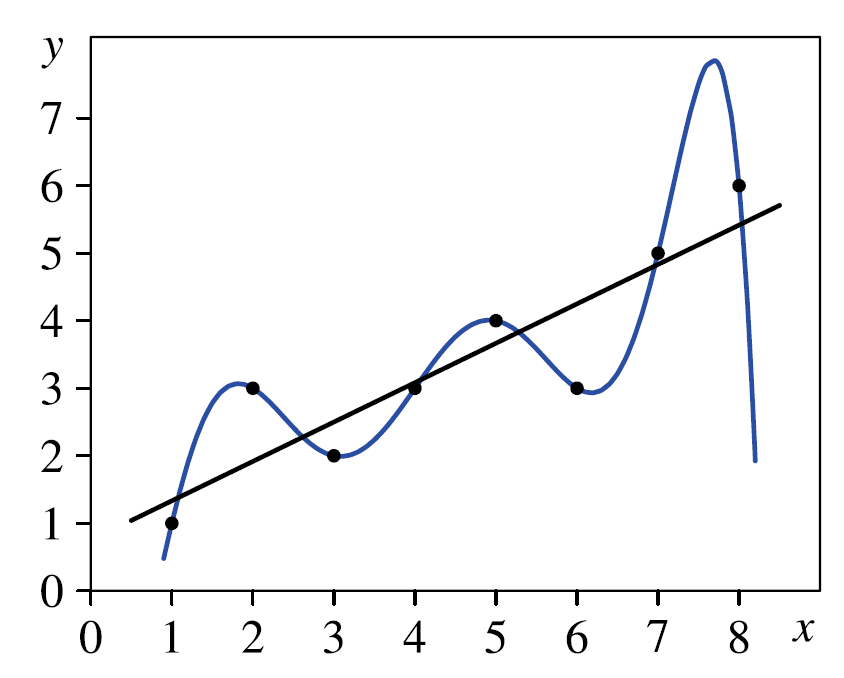 Guide to Intelligent Data Science Second Edition, 2020
7
The Regression Task: formally
Guide to Intelligent Data Science Second Edition, 2020
8
Linear Regression
Guide to Intelligent Data Science Second Edition, 2020
9
Regression Line
Guide to Intelligent Data Science Second Edition, 2020
10
Regression Line
What is a good fit?
y
yi
x
Guide to Intelligent Data Science Second Edition, 2020
11
Cost Function
The error, or the residual, is calculated at each data point
The sum of square errors (SSE) is chosen as cost function (to be minimized)


Referred as the least square method
y
Residual
ei
yi
x
Guide to Intelligent Data Science Second Edition, 2020
12
Cost Functions
Sum of square errors

Other reasonable cost functions
mean absolute distance
mean Euclidean distance
maximum absolute distance in y-direction (or equivalently: the
maximum squared distance in y-direction)
maximum Euclidean distance
 . . .
Guide to Intelligent Data Science Second Edition, 2020
13
Construction
Guide to Intelligent Data Science Second Edition, 2020
14
Construction
Guide to Intelligent Data Science Second Edition, 2020
15
Construction
Guide to Intelligent Data Science Second Edition, 2020
16
Example – Regression Line
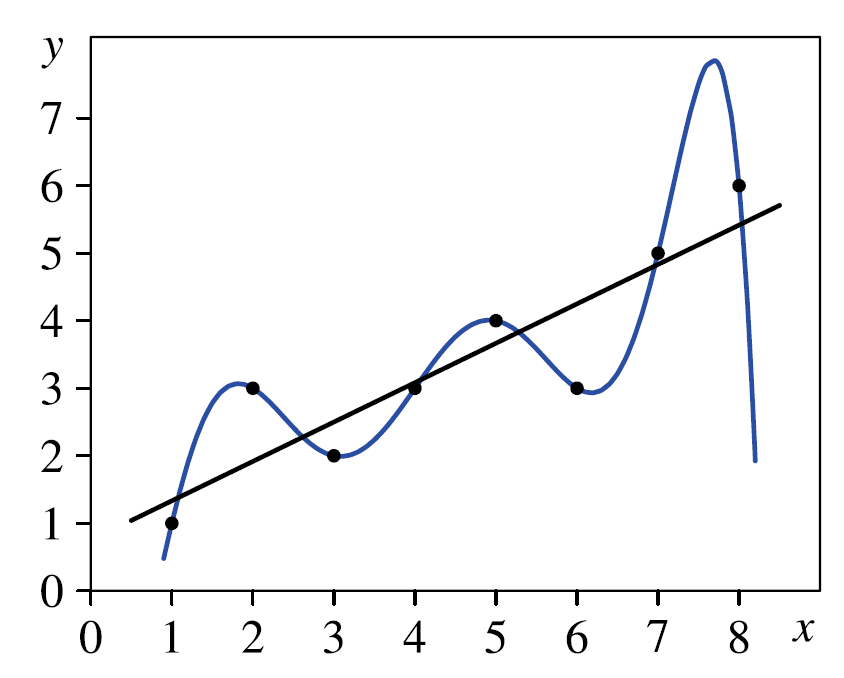 Guide to Intelligent Data Science Second Edition, 2020
17
Least Squares and MLE
Guide to Intelligent Data Science Second Edition, 2020
18
Least Squares and MLE
Guide to Intelligent Data Science Second Edition, 2020
19
Least Squares and MLE
Guide to Intelligent Data Science Second Edition, 2020
20
Other Regressions
Guide to Intelligent Data Science Second Edition, 2020
21
Polynomial Regression
Guide to Intelligent Data Science Second Edition, 2020
22
Multivariate Regression
Guide to Intelligent Data Science Second Edition, 2020
23
Multivariate Regression
The cost function can be written as:
Guide to Intelligent Data Science Second Edition, 2020
24
Multivariate Regression
Guide to Intelligent Data Science Second Edition, 2020
25
Multivariate Regression
Guide to Intelligent Data Science Second Edition, 2020
26
Multivariate Regression
Guide to Intelligent Data Science Second Edition, 2020
27
Regression vs. Time Series Analysis
Regression

Targets y & set of input features
No time order information
Describing the relationship between the target and input features
Model  interpolation
Time series analysis

Time ordered sequence of observations
Predicting future observations from:
Past values in time series
Accompanying time series
Model  extrapolation
Guide to Intelligent Data Science Second Edition, 2020
28
Nonlinear Regression
Solving equations based on partial derivatives of the cost function does not work in some cases with:

Non-differentiable cost function (absolute value, maximum, etc)

No analytical solution for equations
Guide to Intelligent Data Science Second Edition, 2020
29
Nonlinear Regression
Guide to Intelligent Data Science Second Edition, 2020
30
Logistic Regression
Guide to Intelligent Data Science Second Edition, 2020
31
Transformation
Guide to Intelligent Data Science Second Edition, 2020
32
Logit Transformation
Let’s consider another transformation
Logistic functions describe limited growth processes, and defined as


The inverse of this function (logit function) produces a linear model
Guide to Intelligent Data Science Second Edition, 2020
33
Logit Transformation
Logit function



We only need to transform the data points according to the left-hand side of the equation.

Fitting the data to this model is often referred as logistic regression
Guide to Intelligent Data Science Second Edition, 2020
34
Example – Logit Transformation
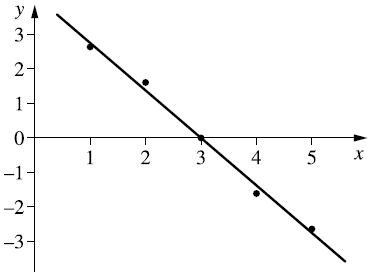 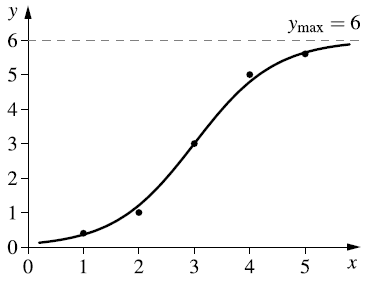 Guide to Intelligent Data Science Second Edition, 2020
35
Model vs. Black-box
Guide to Intelligent Data Science Second Edition, 2020
36
Generalization
Considering a data set as a collection of examples, describing the dependency between the predictor variables and the dependent variable, the regression function should “learn” this dependency from the data 
The same function should also be able to generalize it to make correct predictions on new data.

The regression function “learns” a description of the data, not of the structure of the data.
The prediction using a complex regression function can be worse than the prediction using a simpler regression function (overfitting).
Guide to Intelligent Data Science Second Edition, 2020
37
Robust Regression
Guide to Intelligent Data Science Second Edition, 2020
38
Robust Regression
Guide to Intelligent Data Science Second Edition, 2020
39
Robust Regression
Guide to Intelligent Data Science Second Edition, 2020
40
M-Estimators
Guide to Intelligent Data Science Second Edition, 2020
41
M-Estimators
Guide to Intelligent Data Science Second Edition, 2020
42
Methods of Robust Regression
Where parameter k needs to be chosen for Huber and Tukey’s bisquare
Guide to Intelligent Data Science Second Edition, 2020
43
Least Squares
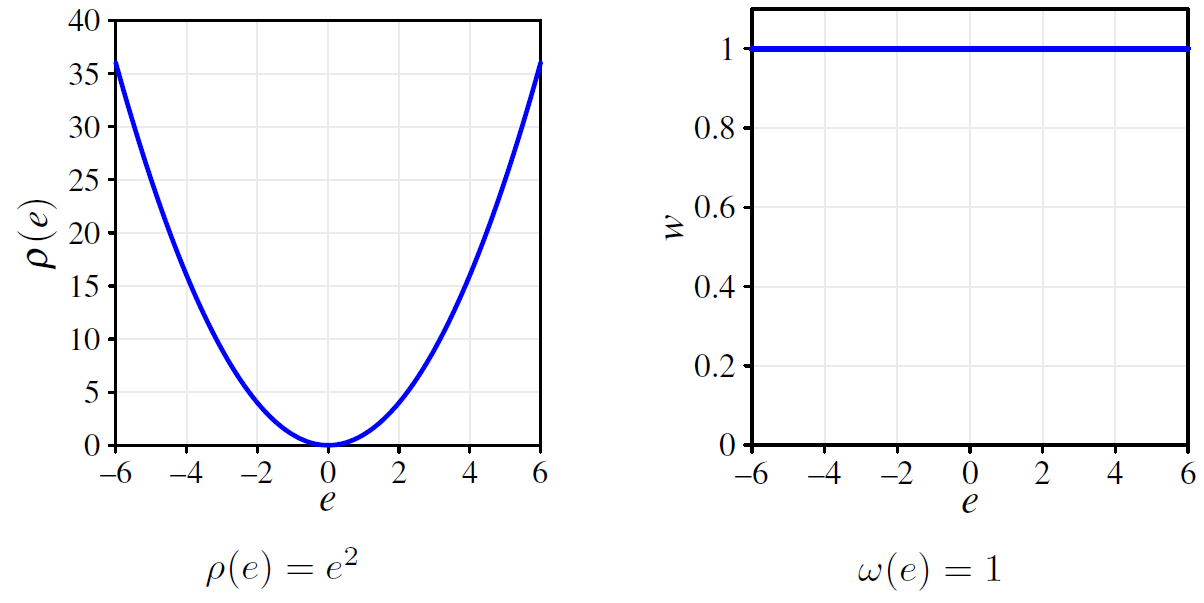 Guide to Intelligent Data Science Second Edition, 2020
44
Huber (k=1.5)
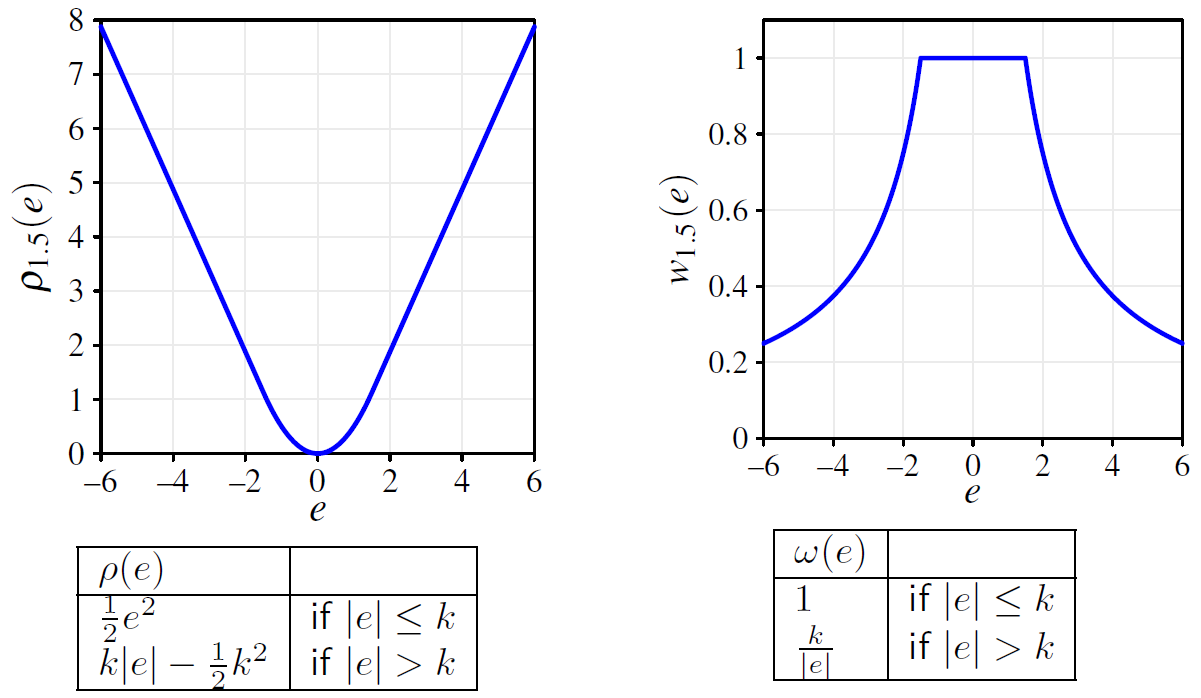 Guide to Intelligent Data Science Second Edition, 2020
45
Tukey’s Bisquare (k=4.5)
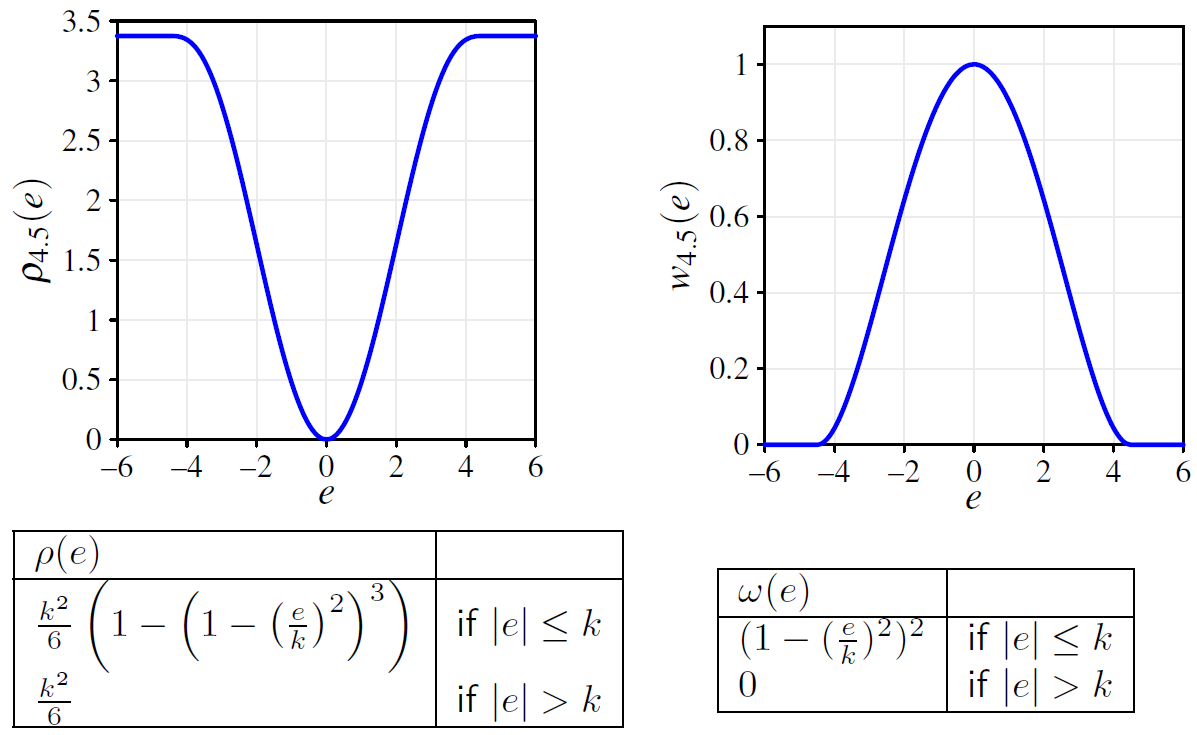 Guide to Intelligent Data Science Second Edition, 2020
46
Least Squares vs. Robust Regression
An extreme outlier influences the regression line in least squares
The influence of the outlier is attenuated in robust regression



Reduced weight is apparent in a plot of regression weights in robust regression
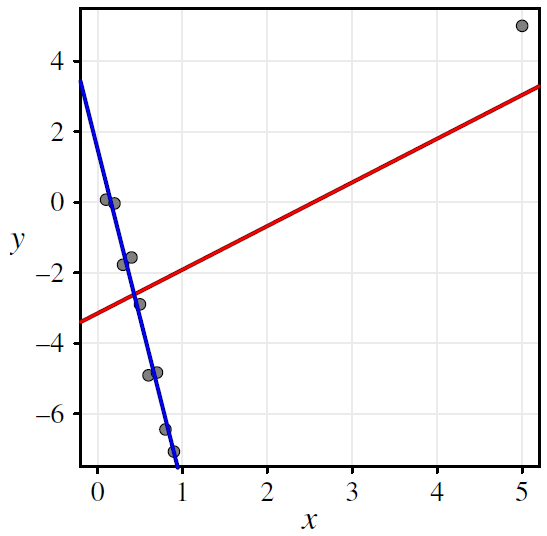 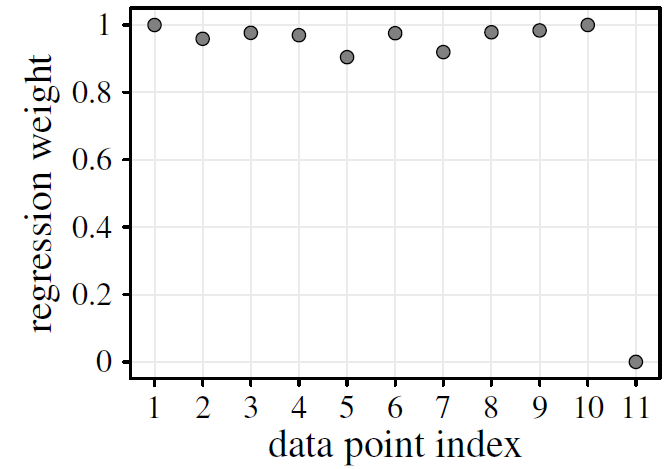 Guide to Intelligent Data Science Second Edition, 2020
47
Regression for Classification
Guide to Intelligent Data Science Second Edition, 2020
48
Regression and nominal attributes
If:
 most of the predictor variables are numerical,
 and the few nominal attributes have small domains, and
 the data set is sufficiently large and covers all combinations.
then we can construct a regression function for each possible combination of the values of the nominal attributes.
Example:




Possible solution to predict weight: four regression functions for (F,Yes),(F,No),(M,Yes),(M,No) using only age and height as predictor variables.
Guide to Intelligent Data Science Second Edition, 2020
49
Regression and nominal attributes
Alternative approach: 
Encode the nominal attributes as numerical attributes.

Binary attributes can be encoded as 0/1 or −1/1

For nominal attributes with more than two values, a 0/1 or −1/1 numerical attribute should be introduced for each possible value of the nominal attribute (1-of-n coding).

Do not encode nominal attributes with more than two values in one numerical attribute, unless the nominal attribute is actually ordinal.
Guide to Intelligent Data Science Second Edition, 2020
50
Classification as Regression
A two-class classification problem (classes 0 vs. 1) can be viewed as a regression problem

Challenges:
A regression function usually cannot produce outcomes 0 or 1
The cost functions aim to reduce the numerical error (measured as squared residuals, for example), not misclassification

Solution:
A regression model for the probability of belonging to a certain class
A probability cut-off (e.g, probability > 0.5) can be used for classification
Guide to Intelligent Data Science Second Edition, 2020
51
Classification as Regression: Example
Guide to Intelligent Data Science Second Edition, 2020
52
Logistic Regression: Two-class problem
Guide to Intelligent Data Science Second Edition, 2020
53
Linear Regression vs. Logistic Regression
Guide to Intelligent Data Science Second Edition, 2020
54
Example where Linear Regression Fails
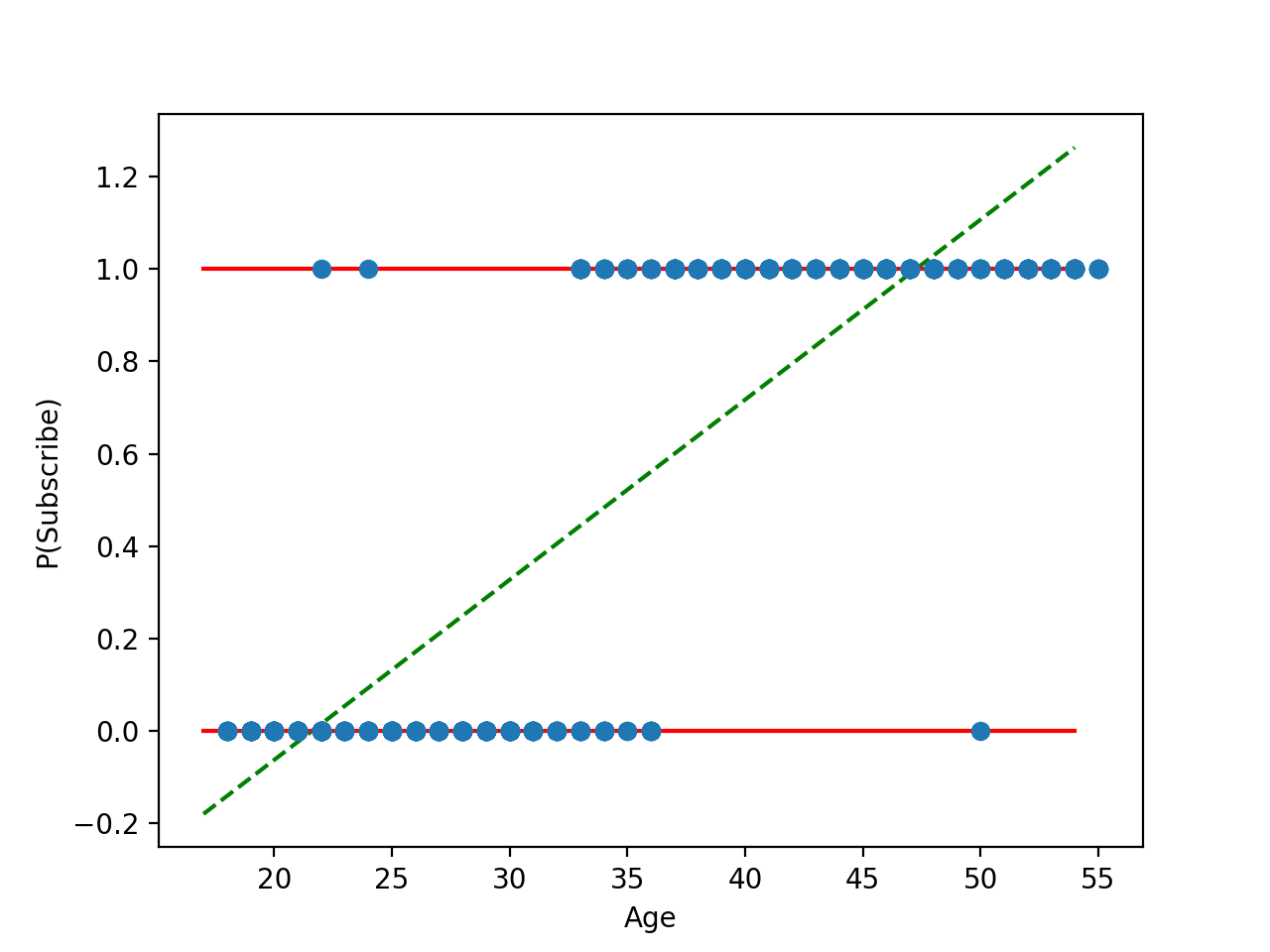 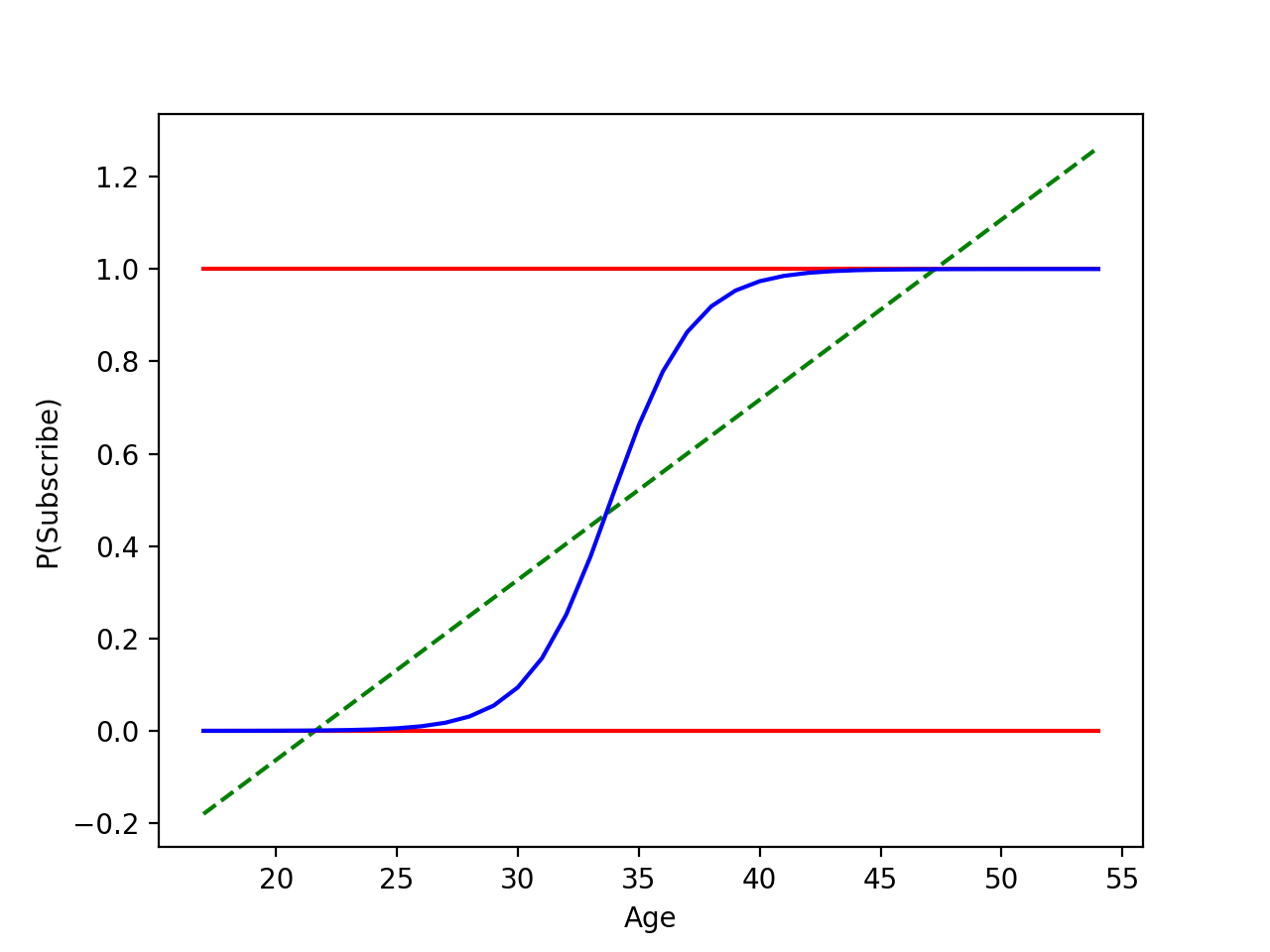 Guide to Intelligent Data Science Second Edition, 2020
55
[Speaker Notes: As a result of the linear regression we get the beta_0 =-0.84  and beta_1 =0.04. 
This means that every additional year increases the probability of subscription by 0.04%.  
If we know look at the plot of the linear regression we see that for people which are older than 50 the probability of subscribing is bigger than one and if they are younger than 20 the probability is less than zero.
As a probability is always bounded between 0 and 1 this makes no sense why we are looking for a different model, for example something that looks like a s shaped function which is always between 0 and 1 and is monotonously increasing (can be also decreasing) which converges towards 0 or 1 for x towards infinity]
Let’s Find Out How Binary Logistic Regression Works!
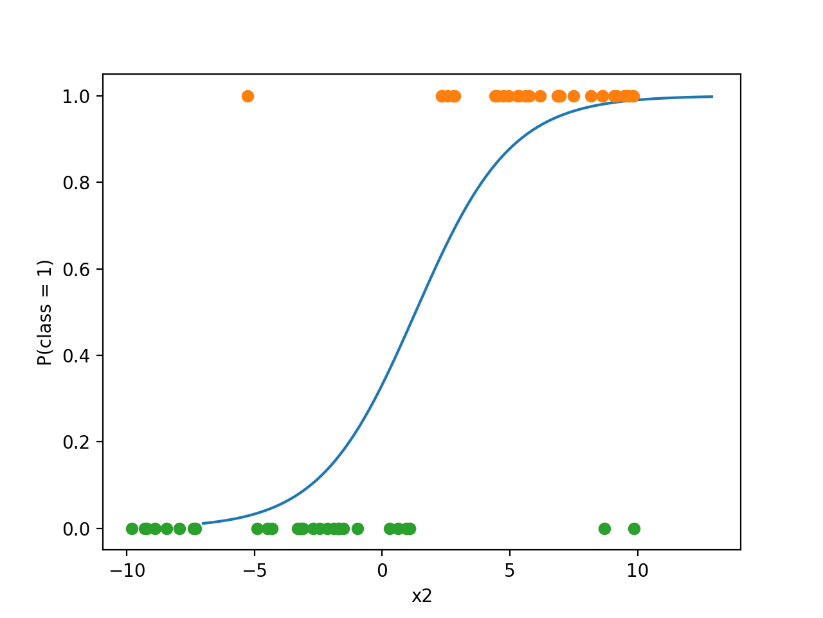 Feature space
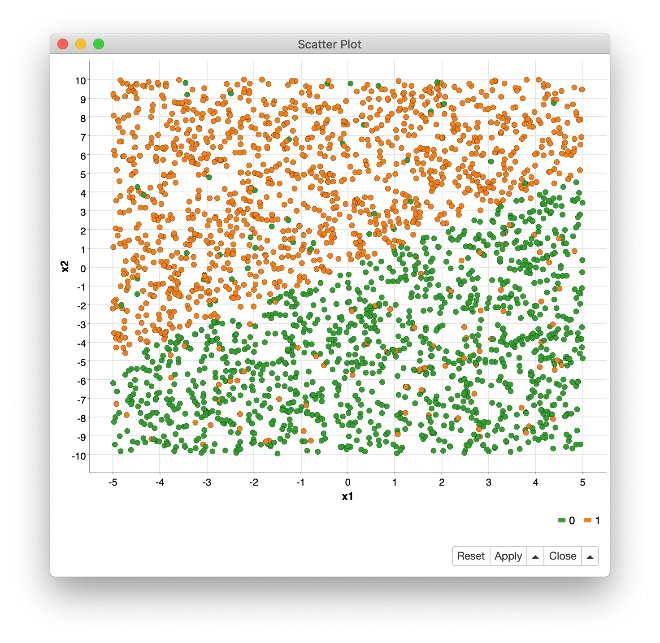 Guide to Intelligent Data Science Second Edition, 2020
56
Logistic Regression: two-class problem
Approach: Describe the probability p by the logistic function:



By applying the logit-transformation, we have a multivariate regression problem



that is, a multilinear regression problem, which can be solved with the introduced techniques.
Guide to Intelligent Data Science Second Edition, 2020
57
Logistic Regression: Two-class problem
Guide to Intelligent Data Science Second Edition, 2020
58
Kernel Estimation
Guide to Intelligent Data Science Second Edition, 2020
59
Kernel Estimation
otherwise
Guide to Intelligent Data Science Second Edition, 2020
60
Example – Kernel Estimation
Data
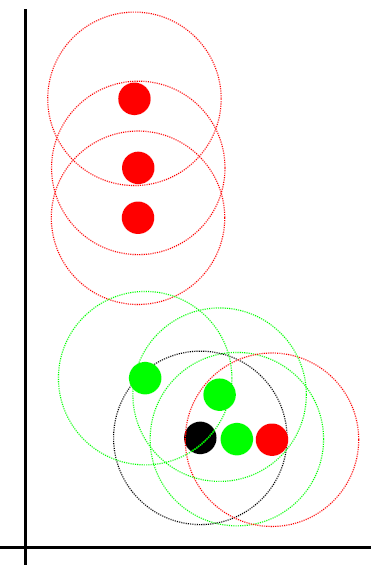 Sum of influences from red neighbors
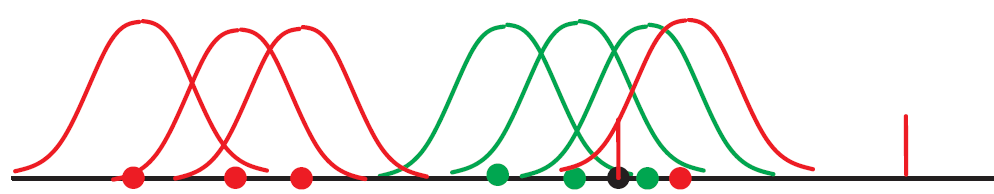 Guide to Intelligent Data Science Second Edition, 2020
61
Example – Kernel Estimation
Data
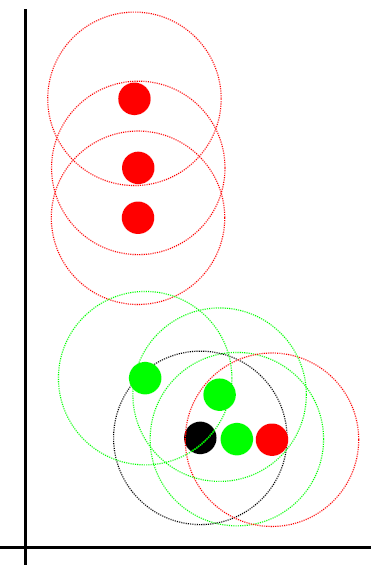 Sum of influences from green neighbors
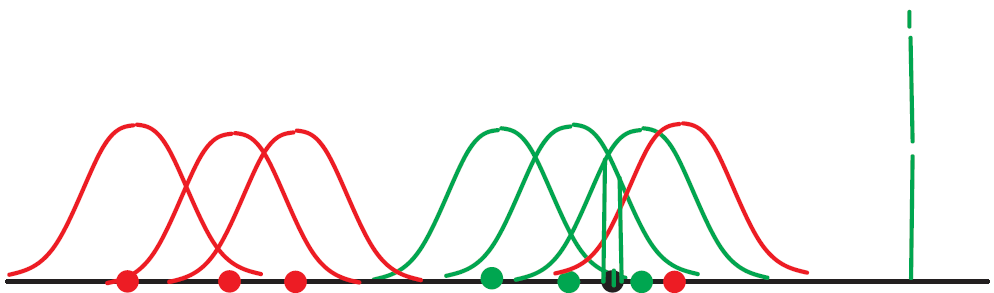 Guide to Intelligent Data Science Second Edition, 2020
62
Regularization in Logistic Regression
Is there a way to handle overfitting?







If data are linearly separable, coefficients becomes extremely large
 Overfitting
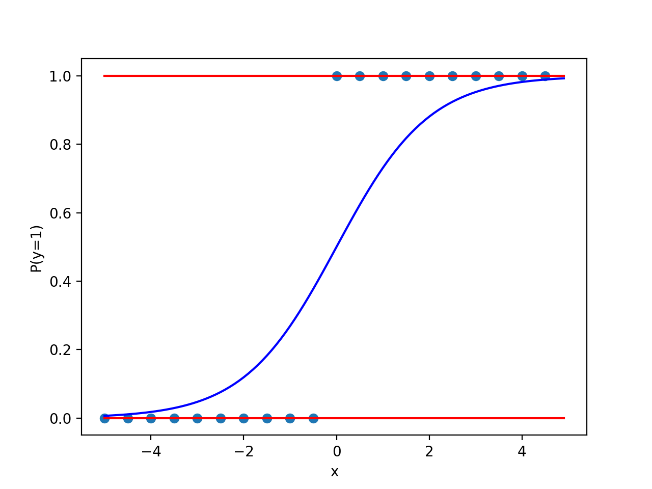 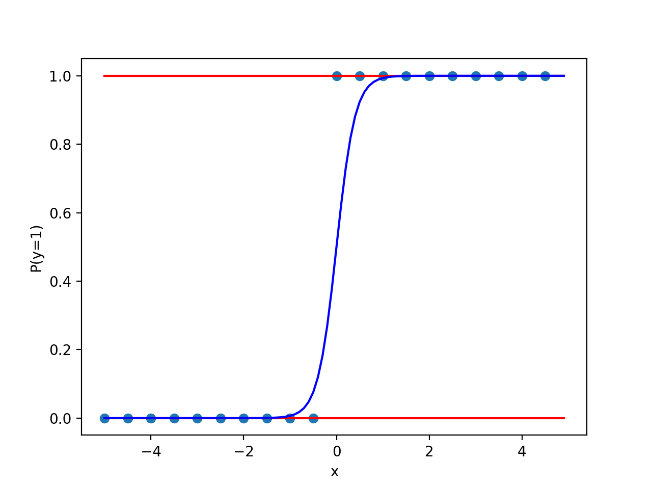 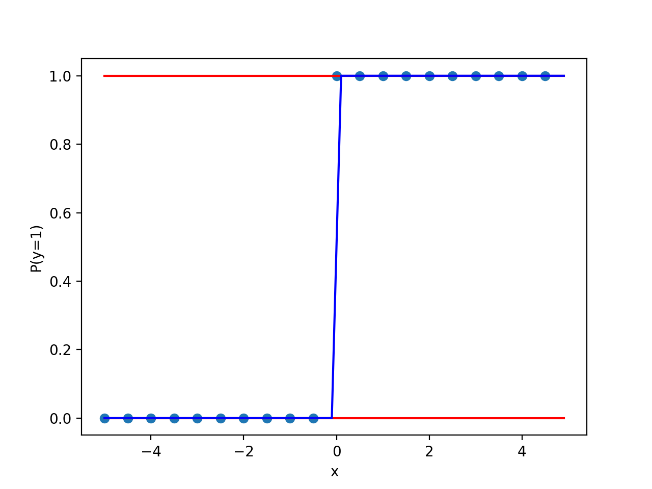 Guide to Intelligent Data Science Second Edition, 2020
63
Regularization in Logistic Regression
Guide to Intelligent Data Science Second Edition, 2020
64
Regularization Example
Internet Advertisement Data – UCI Machine Learning Repository
More features (680) than samples (n=120)
	 Prone to overfitting
Logistic regression with no regularization (uniform) (blue), Laplace (orange), and Gauss (green)
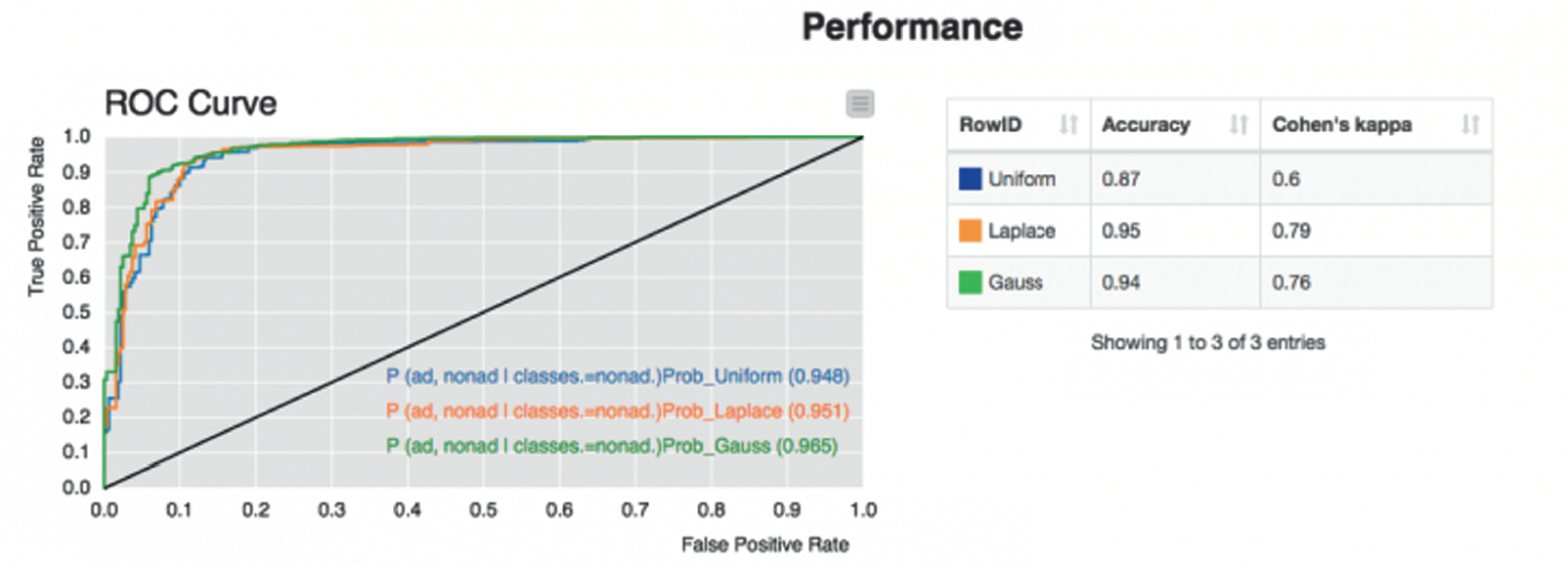 Guide to Intelligent Data Science Second Edition, 2020
65
Regularization Example
Without regularization  large regression coefficients
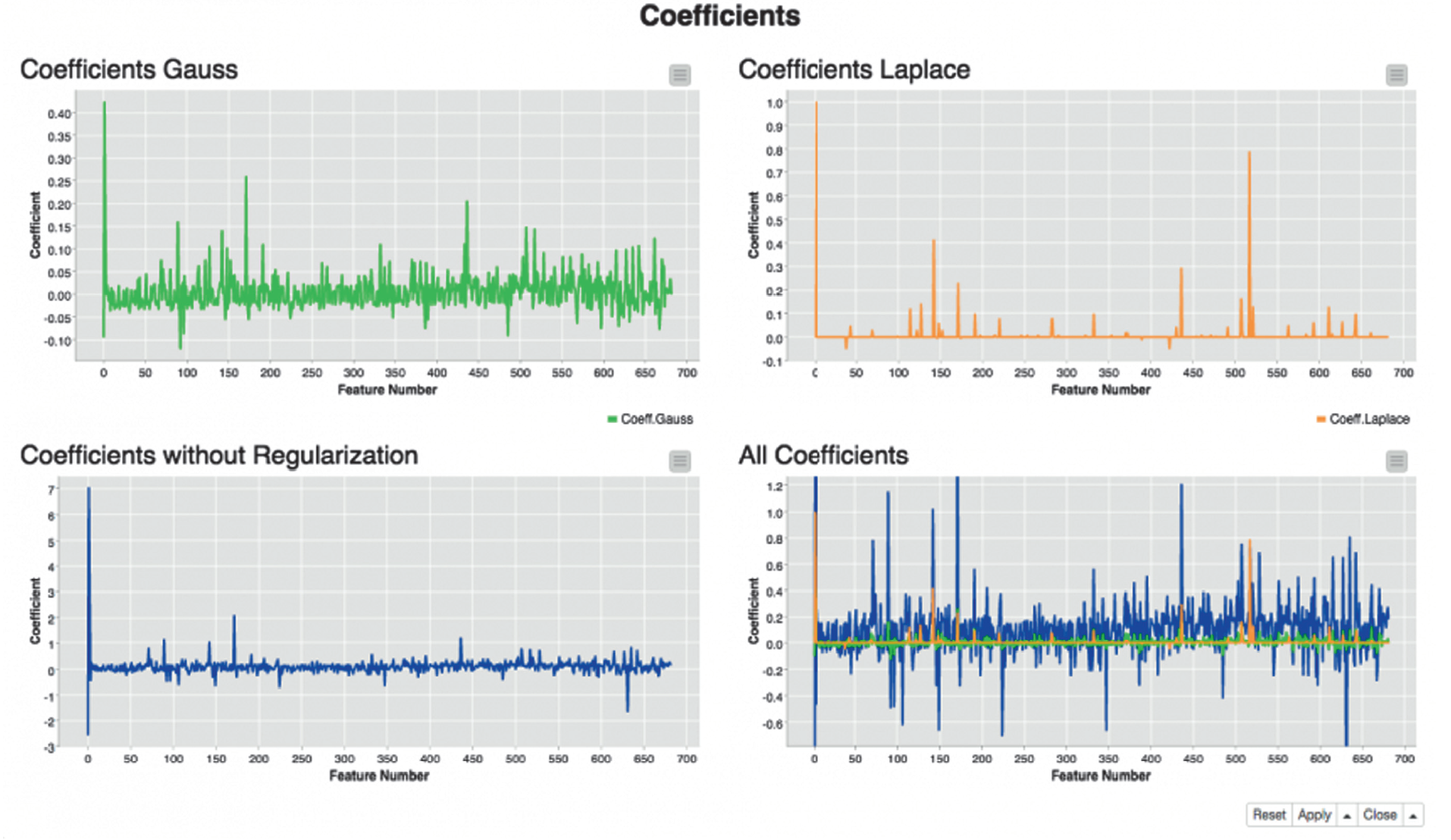 Guide to Intelligent Data Science Second Edition, 2020
66
Interpretation of the Coefficients
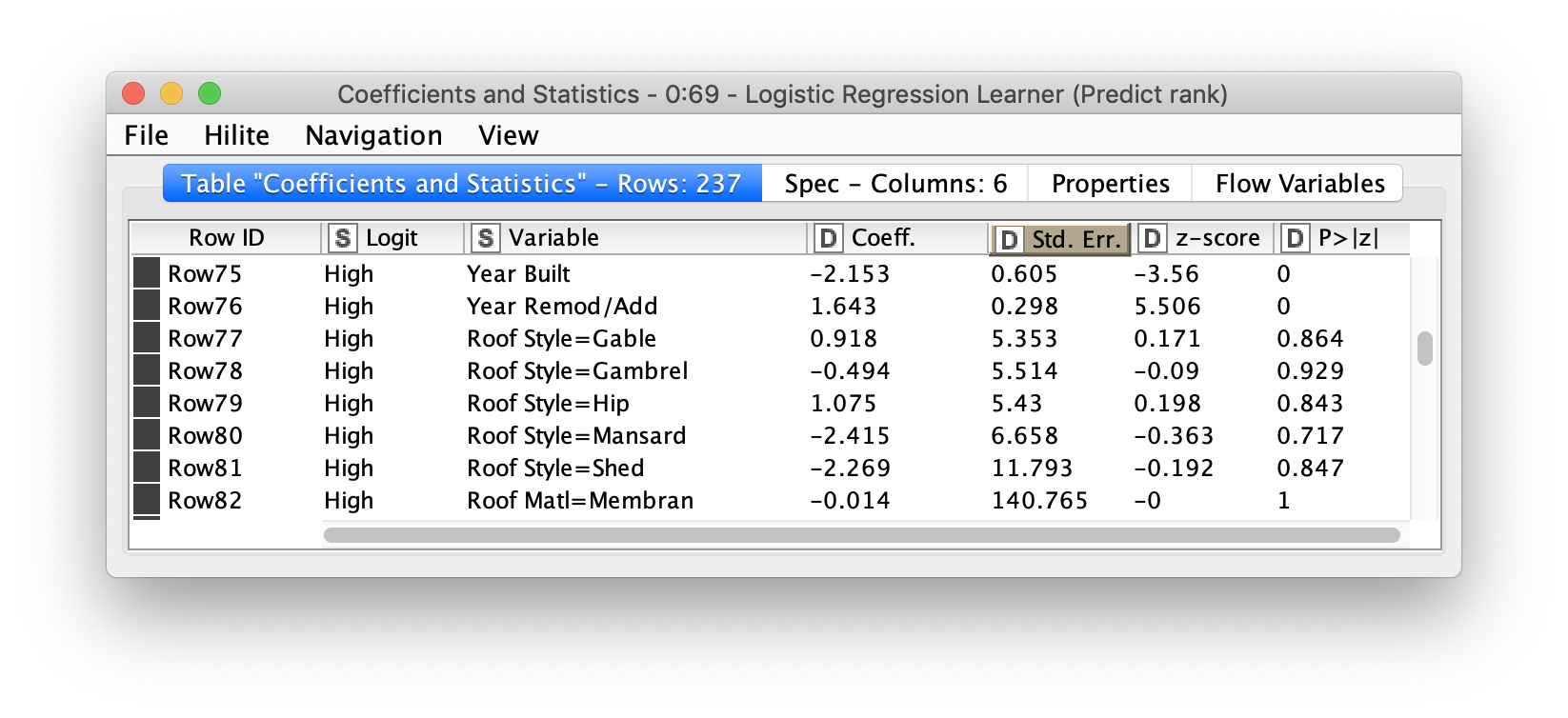 Guide to Intelligent Data Science Second Edition, 2020
67
Interpretation of the p Value
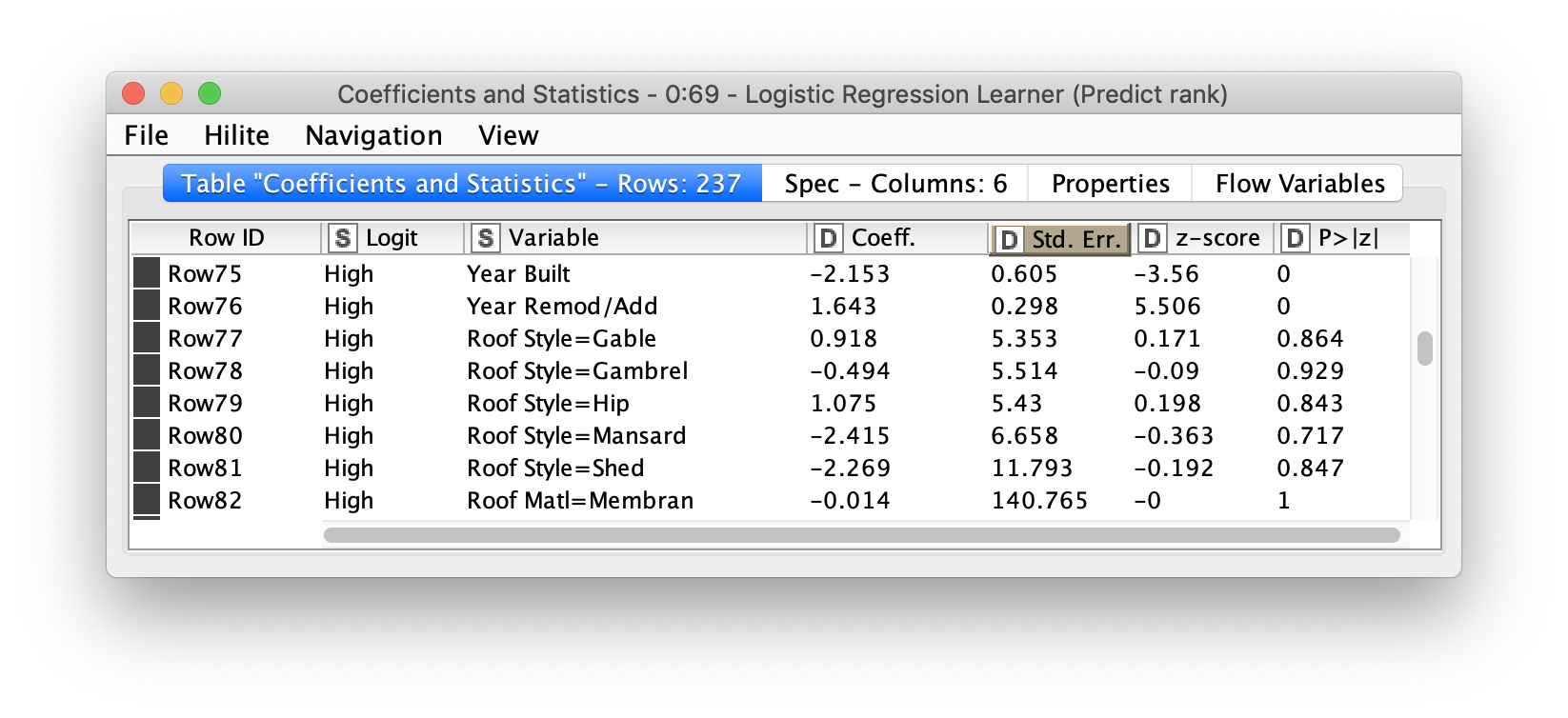 Guide to Intelligent Data Science Second Edition, 2020
68
Summary
Pros:
Strong mathematical foundation
Simple to calculate and to understand (for a moderate number of dimensions)
High predictive accuracy

Cons:
Many dependencies are non-linear
Global model does not adapt to locally different data distributions
Guide to Intelligent Data Science Second Edition, 2020
69
Summary
Logistic regression is used for classification problems
The regression coefficients are calculated by maximizing the likelihood function, which has no closed form solution, hence iterative methods are used.
Regularization can be used to avoid overfitting.
The p-value shows us whether an independent variable is significant
Guide to Intelligent Data Science Second Edition, 2020
70
Practical Example with KNIME Analytics Platform
Guide to Intelligent Data Science Second Edition, 2020
71
Logistic Regression
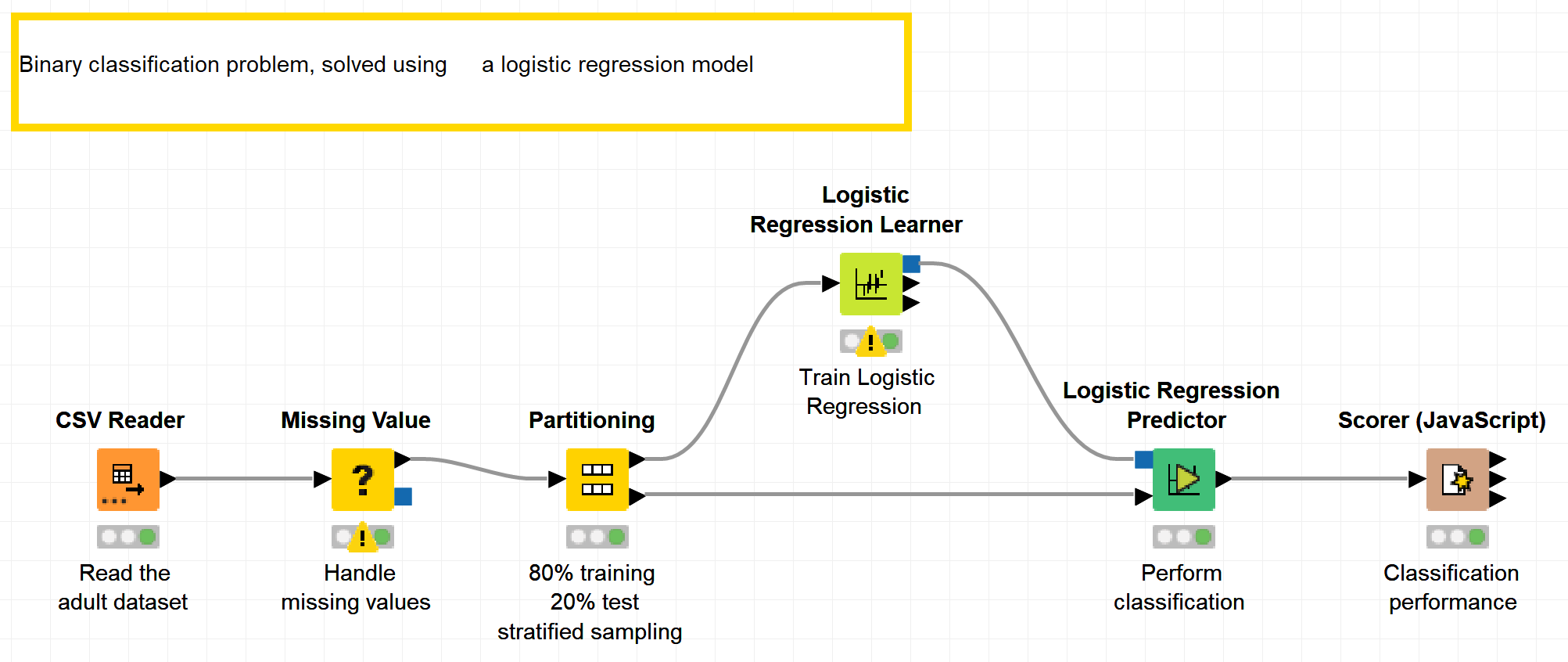 Training and application of a logistic regression model. Notice the Missing Value node to fix possible missing values in the data
Guide to Intelligent Data Science Second Edition, 2020
72
Thank you
Guide to Intelligent Data Science Second Edition, 2020
73